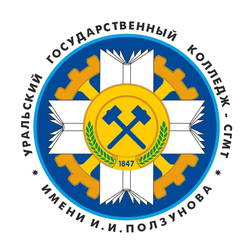 Новая модель аттестациипедагогических работников
Информация о документе (справочно-правовая система «Гарант»)
Приказ Министерства просвещения РФ от 24 марта 2023 г. № 196 "Об утверждении Порядка проведения аттестации педагогических работников организаций, осуществляющих образовательную деятельность» 

Вступил в силу с 1 сентября 2023 г. и действует до 31 августа 2029 г.

Опубликование: официальный интернет-портал правовой информации (pravo.gov.ru) 2 июня 2023 г.  № 0001202306020031

КВАЛИФИКАЦИОННЫЕ КАТЕГОРИИ УСТАНОВЛЕННЫЕ педагогическим работникам организаций, осуществляющих образовательную деятельность, ДО ВСТУПЛЕНИЯ В СИЛУ НАСТОЯЩЕГО ПРИКАЗА СОХРАНЯЮТСЯ В ТЕЧЕНИЕ СРОКА, НА КОТОРЫЙ ОНИ БЫЛИ УСТАНОВЛЕНЫ
Порядок проведения аттестации педагогических работников организаций, осуществляющих образовательную деятельность (Пр. № 196 от «24» марта 2023г.)
Общие положения
Аттестация педагогических работников в целях подтверждения соответствия занимаемой должности
Аттестация педагогических работников в целях установления первой и высшей квалификационной категории
Аттестация педагогических работников в целях установления квалификационной категории «педагог – методист» или «педагог – наставник»
Оценка профессиональной деятельности педагогических работников в целях установления квалификационной категории осуществляется аттестационной комиссией на основе результатов их работы, соответствующих данным показателям, предусмотренным пунктами 35, 36 нового Порядка аттестации.
ПЕРВАЯ КВАЛИФИКАЦИОННАЯ КАТЕГОРИЯ
стабильные положительные результаты освоения обучающимися образовательных программ, в том числе в области искусств, физической культуры и порта, по итогам мониторингов и иных форм контроля, проводимых организацией

стабильные положительные результаты освоения обучающимися образовательных программ по итогам мониторинга системы образования, проводимого в порядке, установленном Правительством Российской Федерации (Постановление Правительства Российской Федерации от 5 августа 2013 года № 662 «Об осуществлении мониторинга системы образования»)
ВЫСШАЯ КВАЛИФИКАЦИОННАЯ КАТЕГОРИЯ
достижение обучающимися положительной динамики результатов освоения образовательных программ, в том числе в области искусств, физической культуры и спорта, по итогам мониторингов, проводимых организацией

достижение обучающимися положительных результатов освоения образовательных программ по итогам мониторинга системы образования, проводимого в порядке, установленном Правительством Российской Федерации (Постановление Правительства Российской Федерации от 5 августа 2013 г. № 662 «Об осуществлении мониторинга системы образования»)
Оценка профессиональной деятельности педагогических работников в целях установления квалификационной категории осуществляется аттестационной комиссией на основе результатов их работы, соответствующих данным показателям, предусмотренным пунктами 35, 36 нового Порядка аттестации.
ПЕРВАЯ КВАЛИФИКАЦИОННАЯ КАТЕГОРИЯ
выявление развитие у обучающихся способностей к научной (интеллектуальной), творческой, физкультурно-спортивной деятельности

личный вклад в повышение качества образования, совершенствование методов обучения и воспитания, транслирование в педагогических коллективах опыта практических результатов своей профессиональной деятельности, активное участие в работе методических объединений педагогических работников организации
ВЫСШАЯ КВАЛИФИКАЦИОННАЯ КАТЕГОРИЯ
выявление и развитие способностей обучающихся в научной (интеллектуальной), творческой, физкультурно-спортивной деятельности, а также их участия в олимпиадах, конкурсах, фестивалях, соревнованиях

личный вклад в повышение качества образования, совершенствование методов обучения и воспитания, и продуктивного использования новых образовательных технологий, транслирование в педагогических коллективах опыта практических результатов своей профессиональной деятельности, в том числе экспериментальной и инновационной

активное участие в работе методических объединений педагогических работников организаций, в разработке программно-методического сопровождения образовательного процесса, профессиональных конкурсах
Какие изменения в порядке аттестации предусмотрены приказом Минпросвещения России от 24.03.2023 № 196 «Об утверждении Порядка проведения аттестации педагогических работников организаций, осуществляющих образовательную деятельность»?
сохранены условия прохождения аттестации в целях соответствия занимаемой должности;
сроки действия квалификационных категорий не установлены;
чтобы подать на высшую категорию не нужно ждать 2 года после присвоения первой, но показатели профессиональной деятельности, должны соответствовать высшей квалификационной категории (п.36 приказа Министерства просвещения Российской Федерации от 24 марта 2023 года № 196);
подать заявление на высшую квалификационную категорию по занимаемой должности можно при наличии первой квалификационной категории по любой должности;
заявление на квалификационную категорию можно подать и после истечения срока ее действия;
работники, имеющие государственные награды, почетные звания, ведомственные знаки отличия и иные награды, полученные за достижения в педагогической деятельности, либо являются призерами профессиональных конкурсов, соответствующих направлениям их деятельности, проходят аттестацию по упрощенной процедуре, без всестороннего анализа профессиональной деятельности;
введены новые квалификационные категории - «педагог-методист» и «педагог-наставник»;
сведения об установленной квалификационной категории вносятся работодателем в трудовую книжку
Квалификационные категории «педагог-методист», «педагог-наставник»
Аттестация в целях установления квалификационной категории «педагог-методист» или «педагог-наставник» проводится по желанию педагогических работников. К указанной аттестации допускаются педагогические работники, имеющие высшую квалификационную категорию.
К заявлению в аттестационную комиссию прилагается ходатайство работодателя в аттестационную комиссию, характеризующее деятельность педагогического работника, направленную на совершенствование методической работы или наставничества непосредственно в образовательной организации. Ходатайство работодателя формируется на основе решения педагогического совета образовательной организации.
Квалификационная категория «педагог-методист»
руководство методическим объединением педагогических работников образовательной организации и активного участия в методической работе образовательной организации;
руководство разработкой программно-методического сопровождения образовательного процесса, в том числе методического сопровождения реализации инновационных образовательных программ и проектов в образовательной организации
методическая поддержка педагогических работников образовательной организации при подготовке к участию в профессиональных конкурсах
участие в методической поддержке (сопровождении) педагогических работников образовательной организации, направленной на их профессиональное развитие, преодоление профессиональных дефицитов
передача опыта по применению в образовательной организации авторских учебных и/или учебно-методических разработок
Квалификационная категория «педагог-наставник»
руководство практической подготовкой студентов, обучающихся по образовательным программам среднего профессионального образования и (или) образовательным программам высшего образования;
наставничество в отношении педагогических работников образовательной организации, активное сопровождение их профессионального развития в образовательной организации
содействие в подготовке педагогических работников, в том числе из числа молодых специалистов, к участию в конкурсах профессионального (педагогического) мастерства;
распространение авторских подходов и методических разработок в области наставнической деятельности в образовательной организации
СПАСИБО ЗА ВНИМАНИЕ!